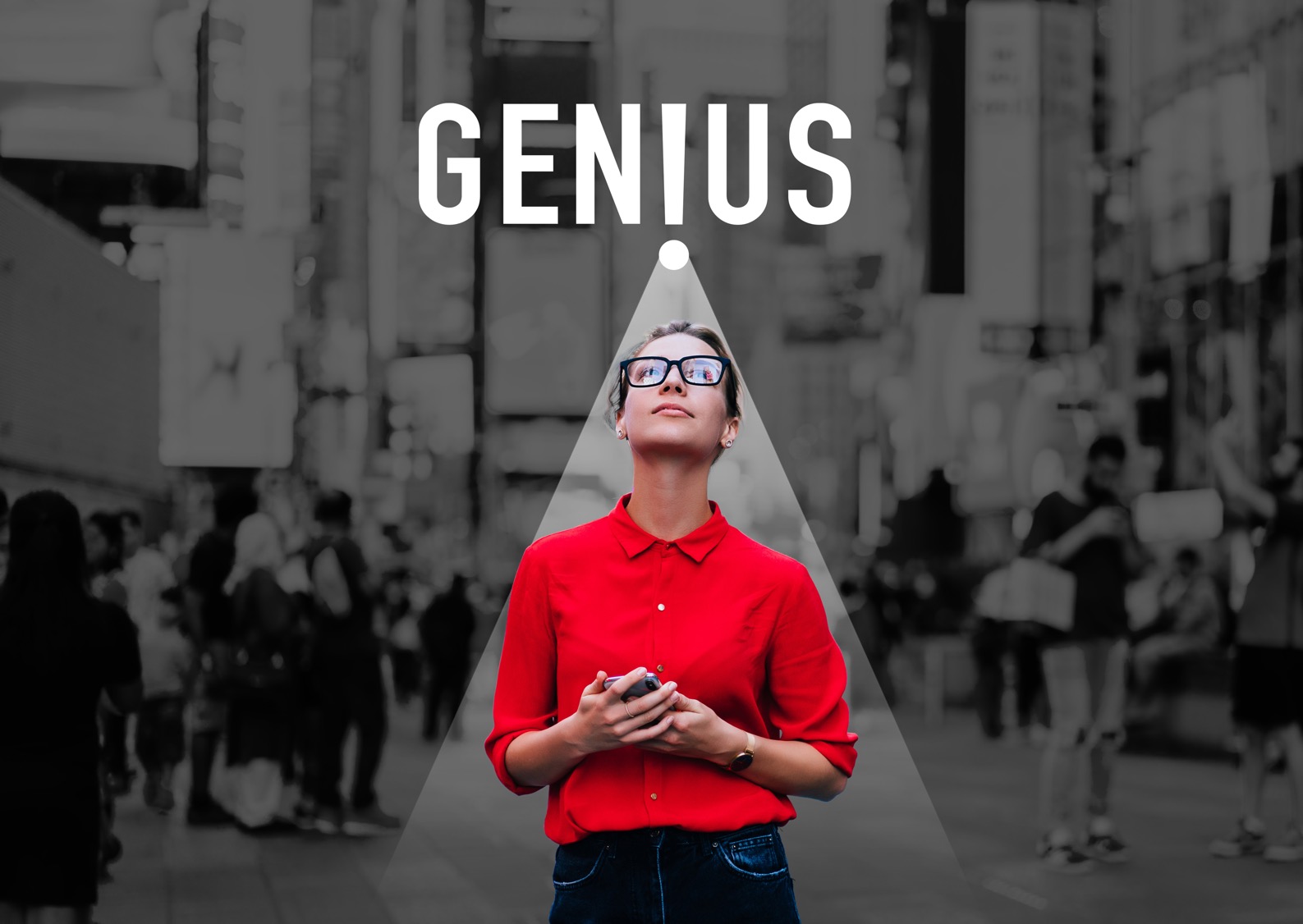 HOW TO BEAT A CROWDED MARKET
[Speaker Notes: My bio, Genius]
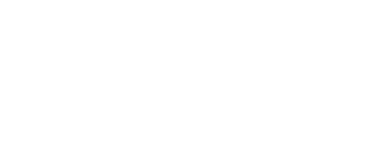 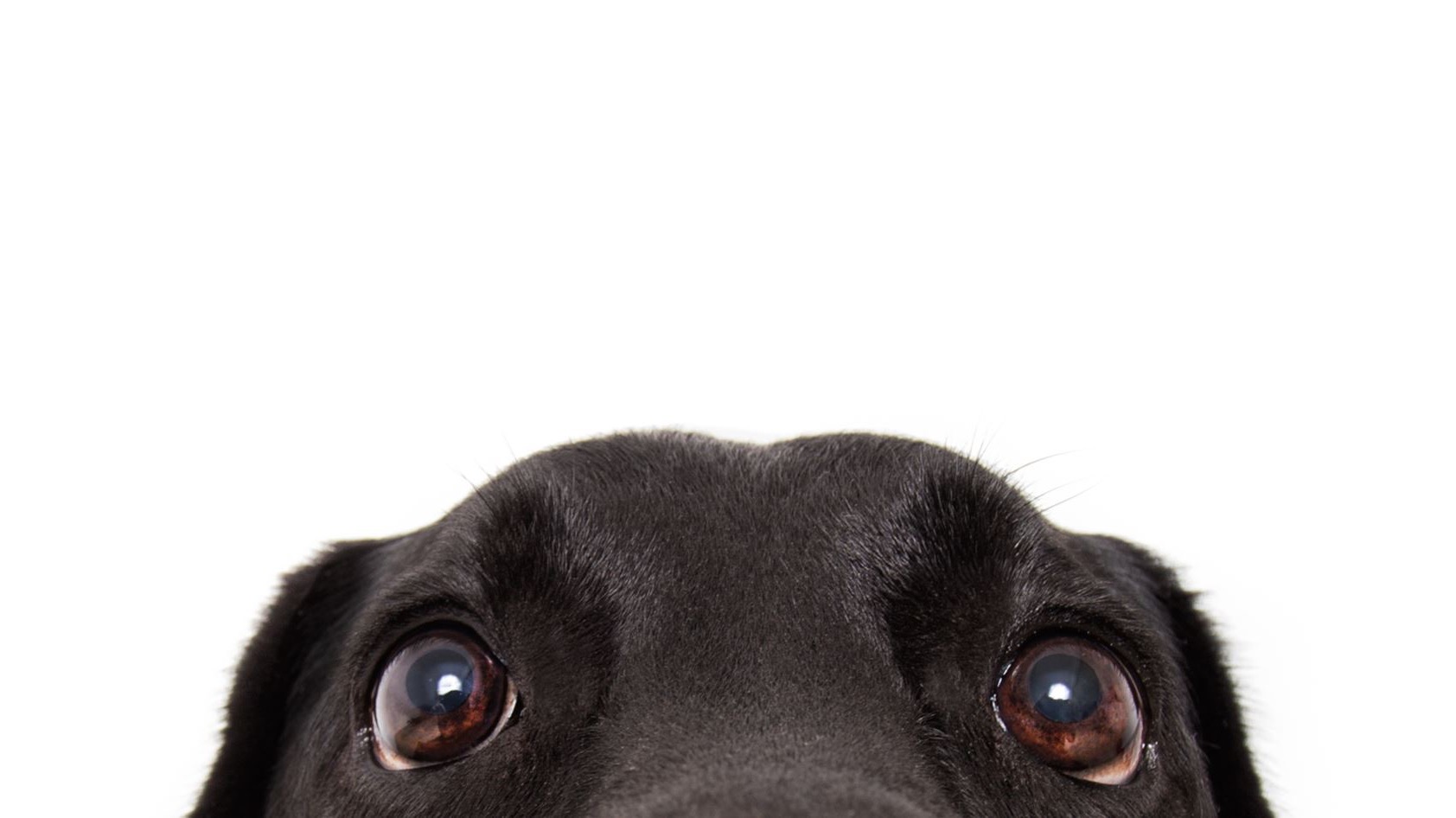 Well, hello there!
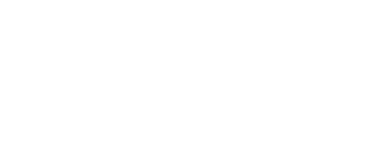 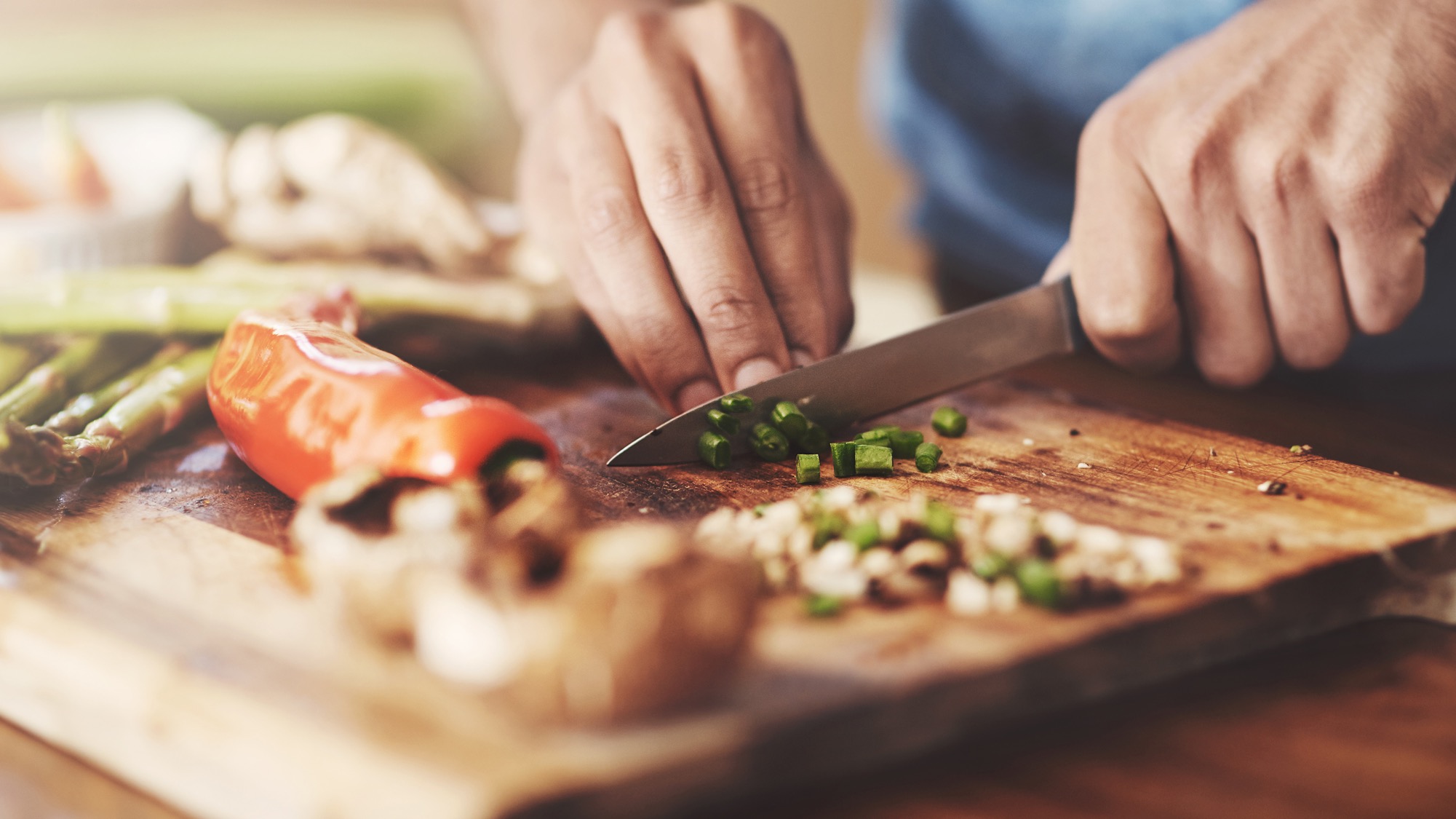 The prep work
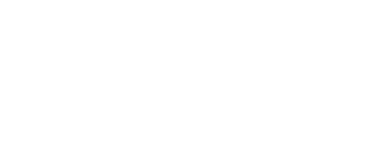 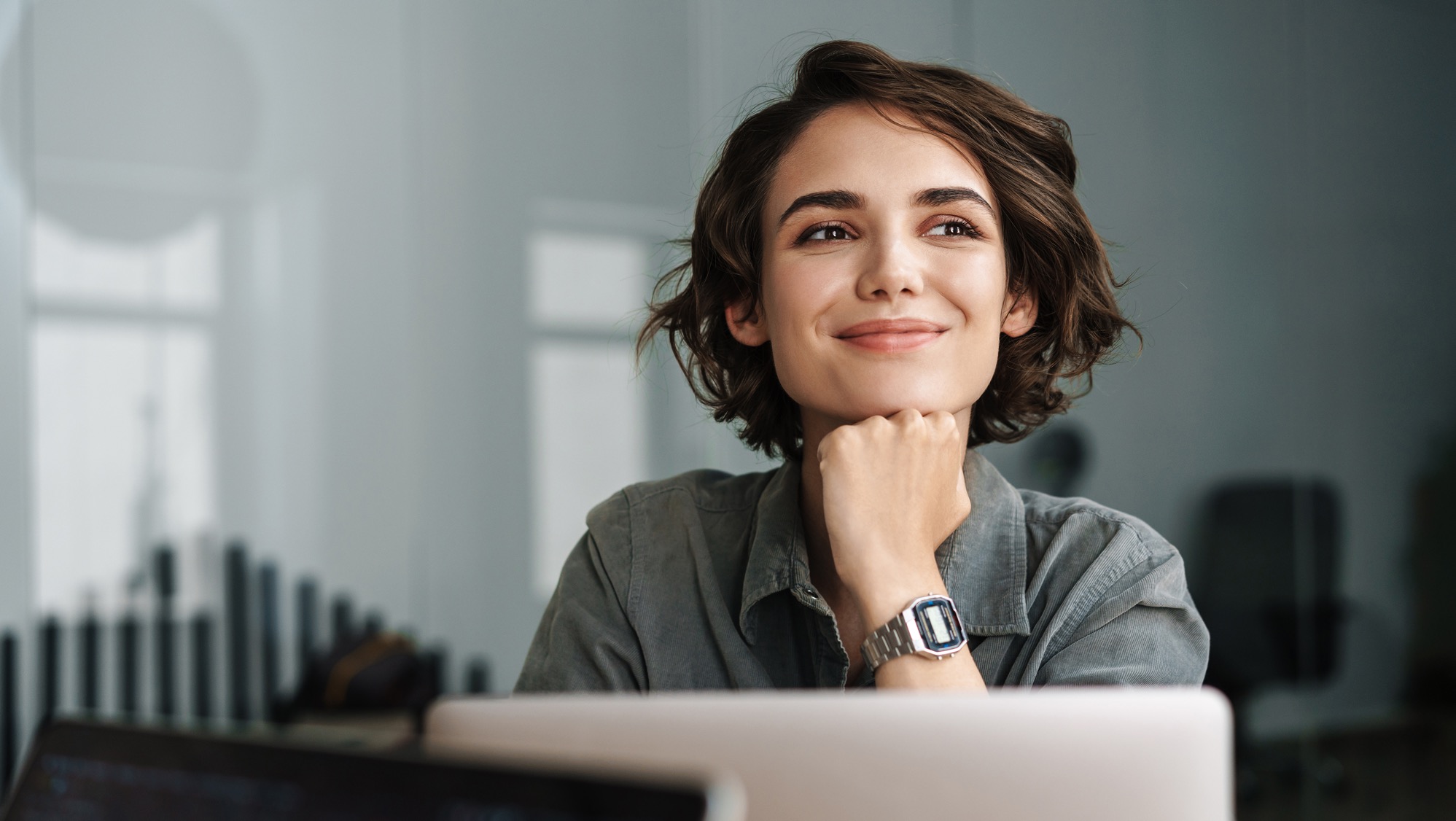 The typical buyer persona…
[Speaker Notes: Mandy’s a 30-something marketing manager for a SME in the UK. If I’m lucky, Mandy works in the finance sector. Sometimes I know that Mandy likes nothing better than a Thai takeaway with her partner on a Friday night. But I have no clue why this is important. Incorrect vs. incomplete. The benefits and risks of generalisations. If you could take your buyer persona with you when you get headhunted by a competitor, it’s not good enough.]
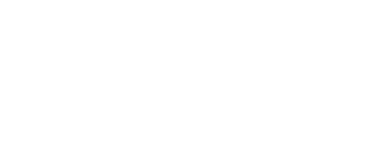 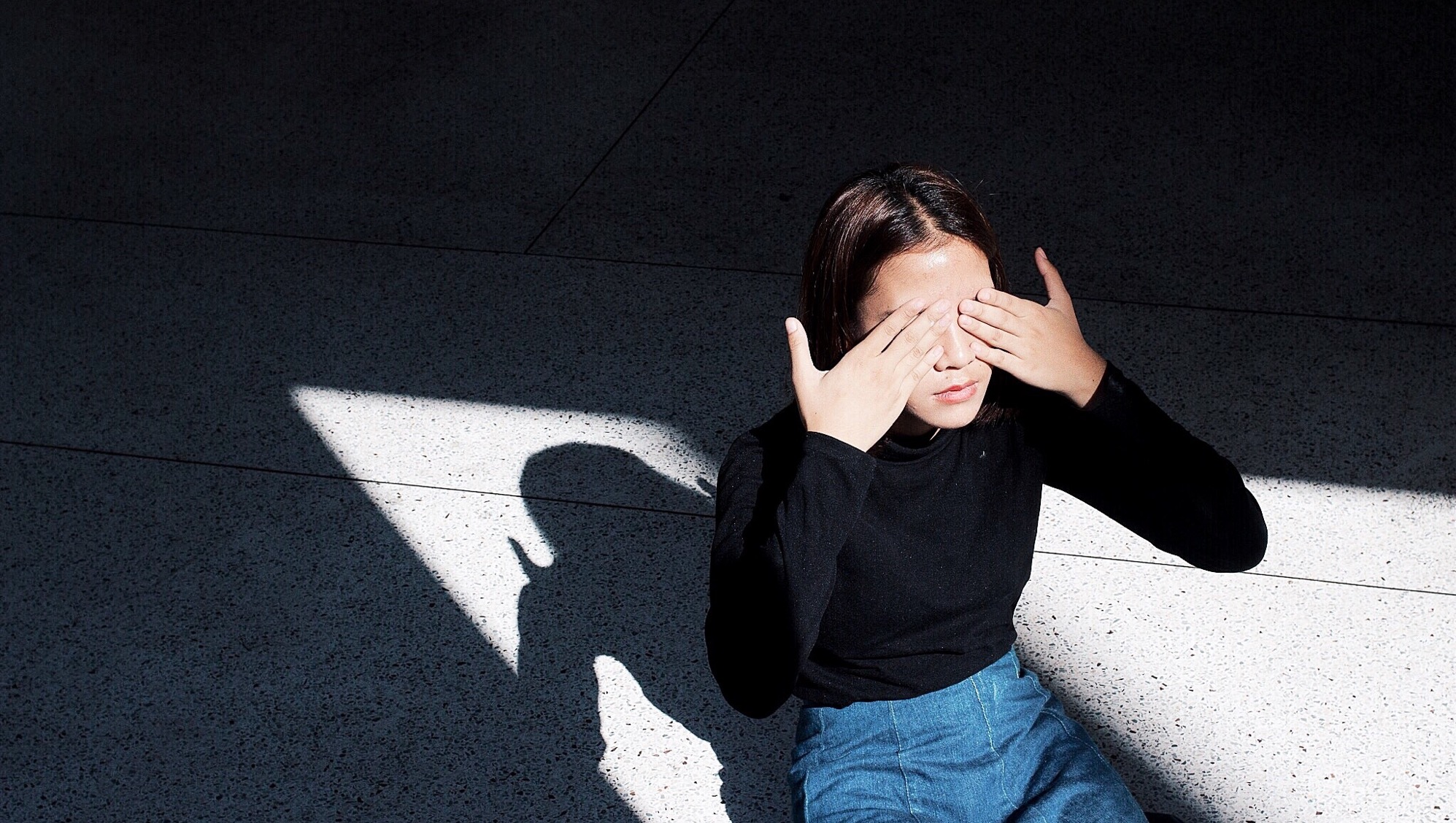 What do we really need to know?
[Speaker Notes: Mandy’s hiding. Behind an industry, behind a job title, even behind her alleged love of Thai food. Hopes and dreams, fears, what they’re really looking for. Who they are, what they think, feel and say]
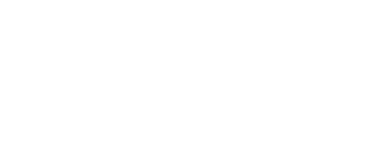 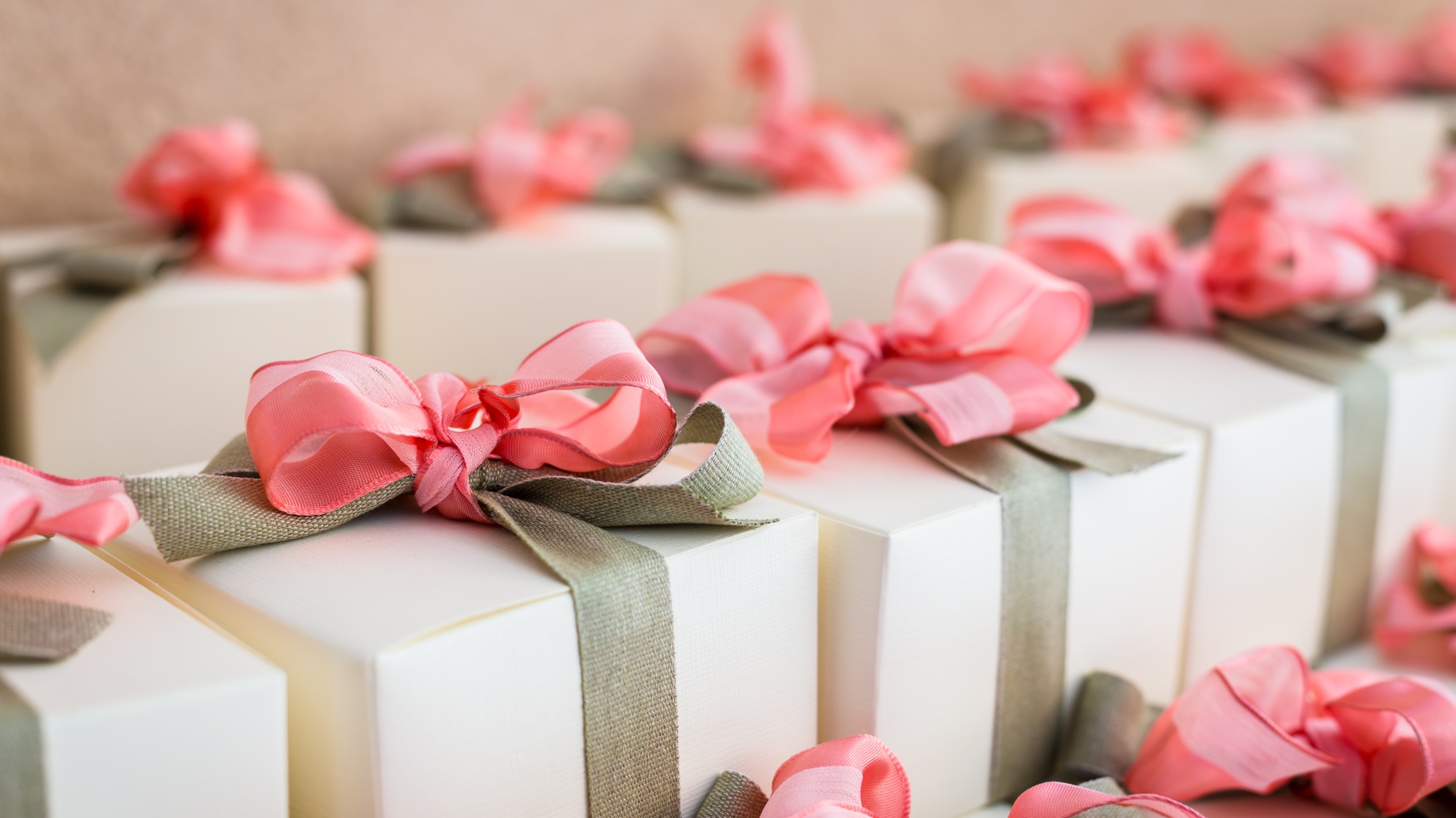 The birthday present challenge
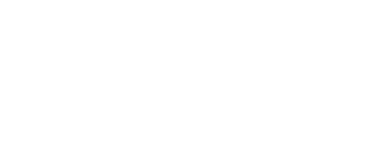 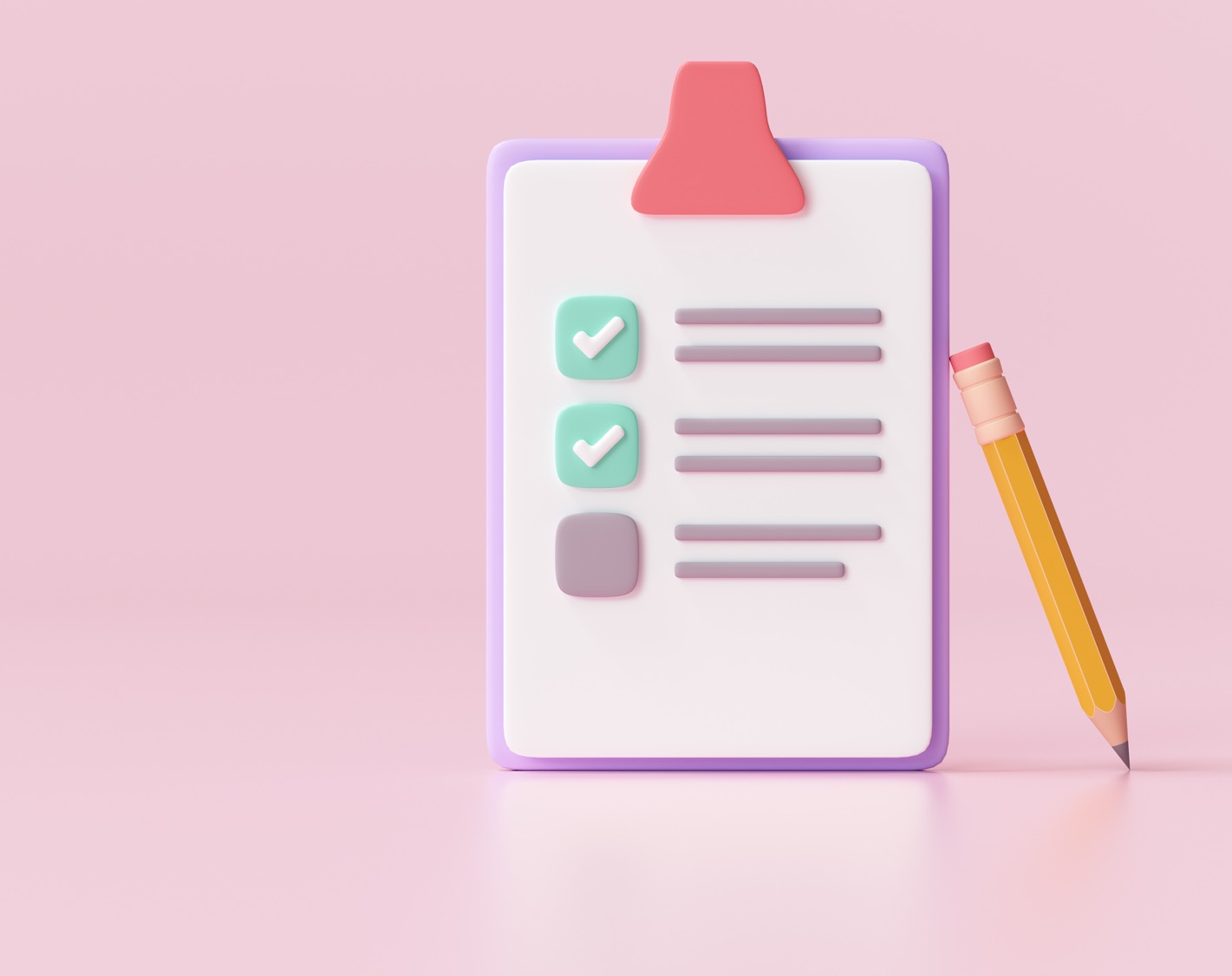 The Buyer Persona Megalist
Demographics
Firmographics
Behaviours
Personality
Interests
Language typically used
Goals
Challenges/problems
Objections
Fears
Their role and your role in it 
Buying decision process
Triggers for change
Feelings about possible solutions
Trusted resources
Where they can be found
What do they like
What do they not like
Personal preferences that tell you something
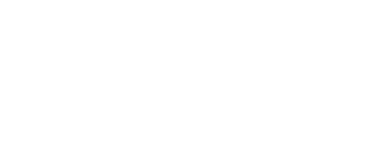 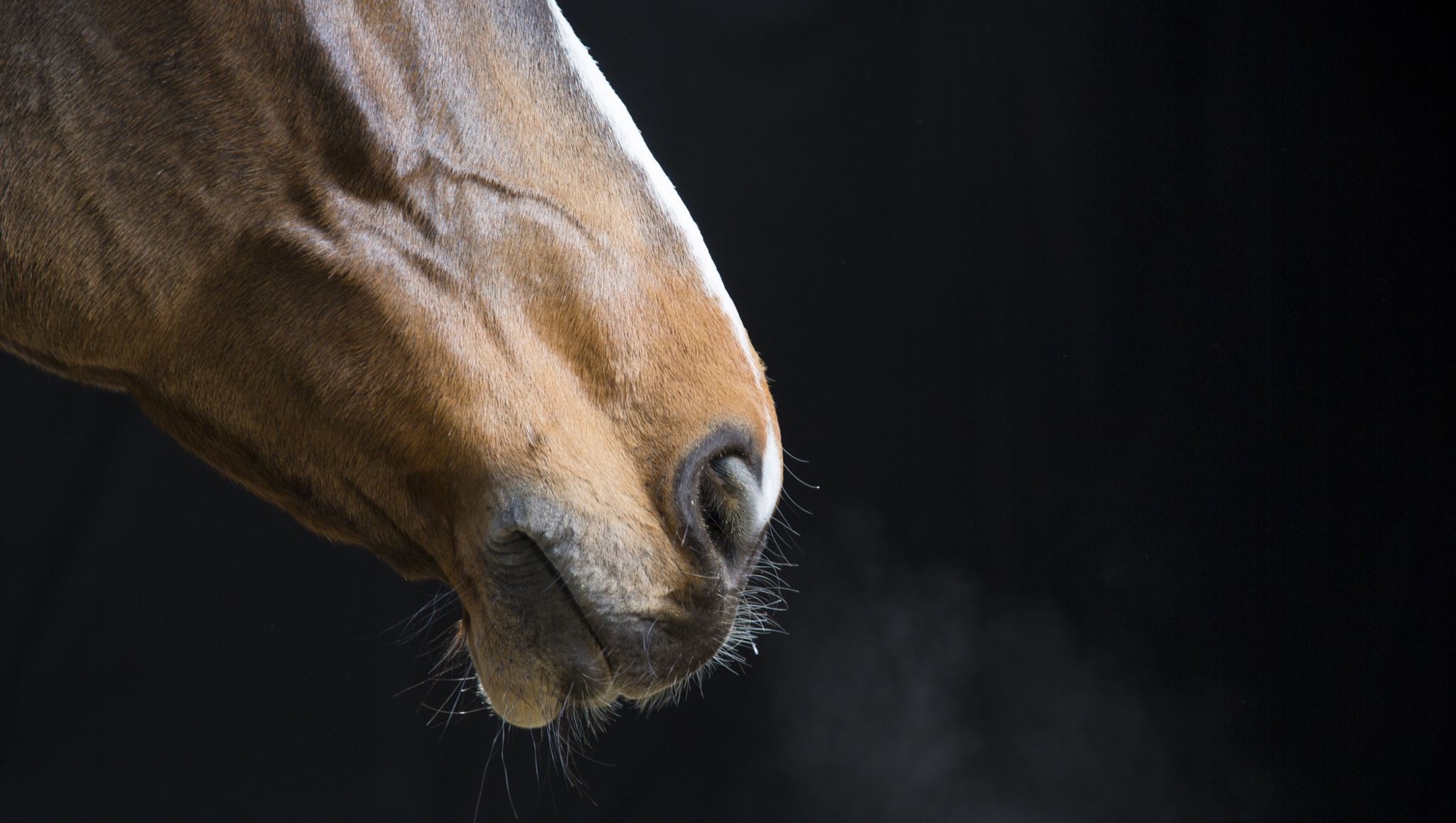 From the…
[Speaker Notes: Can’t ask anyone other than the customer themselves…Chinese whispers, combative sales issue, whining CS]
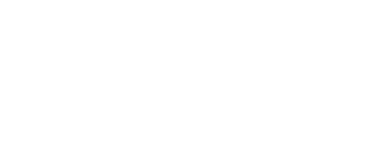 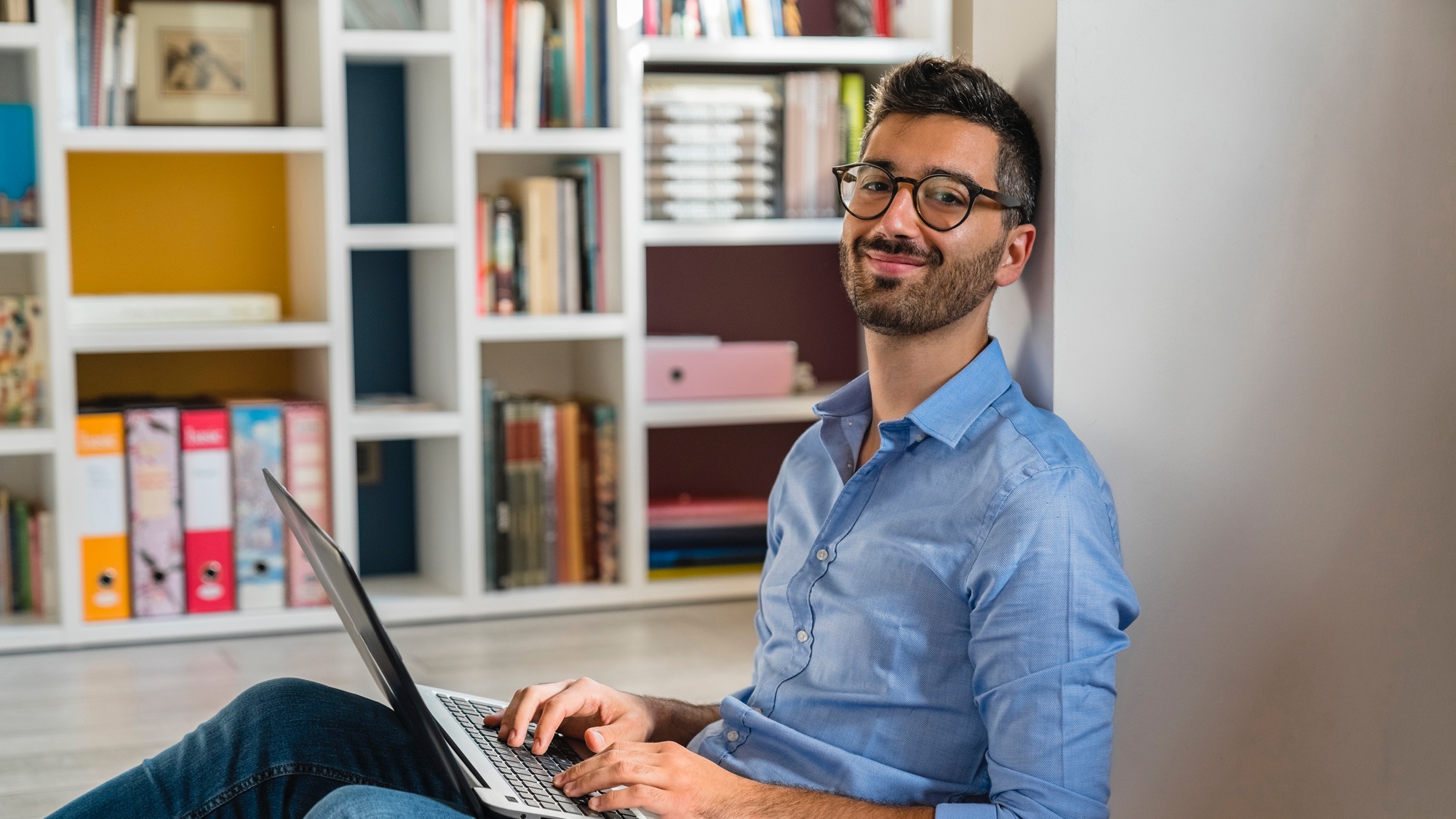 Rethinking research
[Speaker Notes: Where do people feel safest being their authentic selves? Events (no permanence/among their own tribe) online (removed from consequences) with trusted peers?]
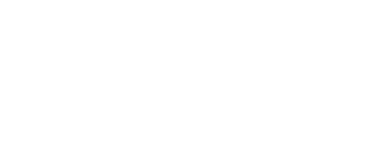 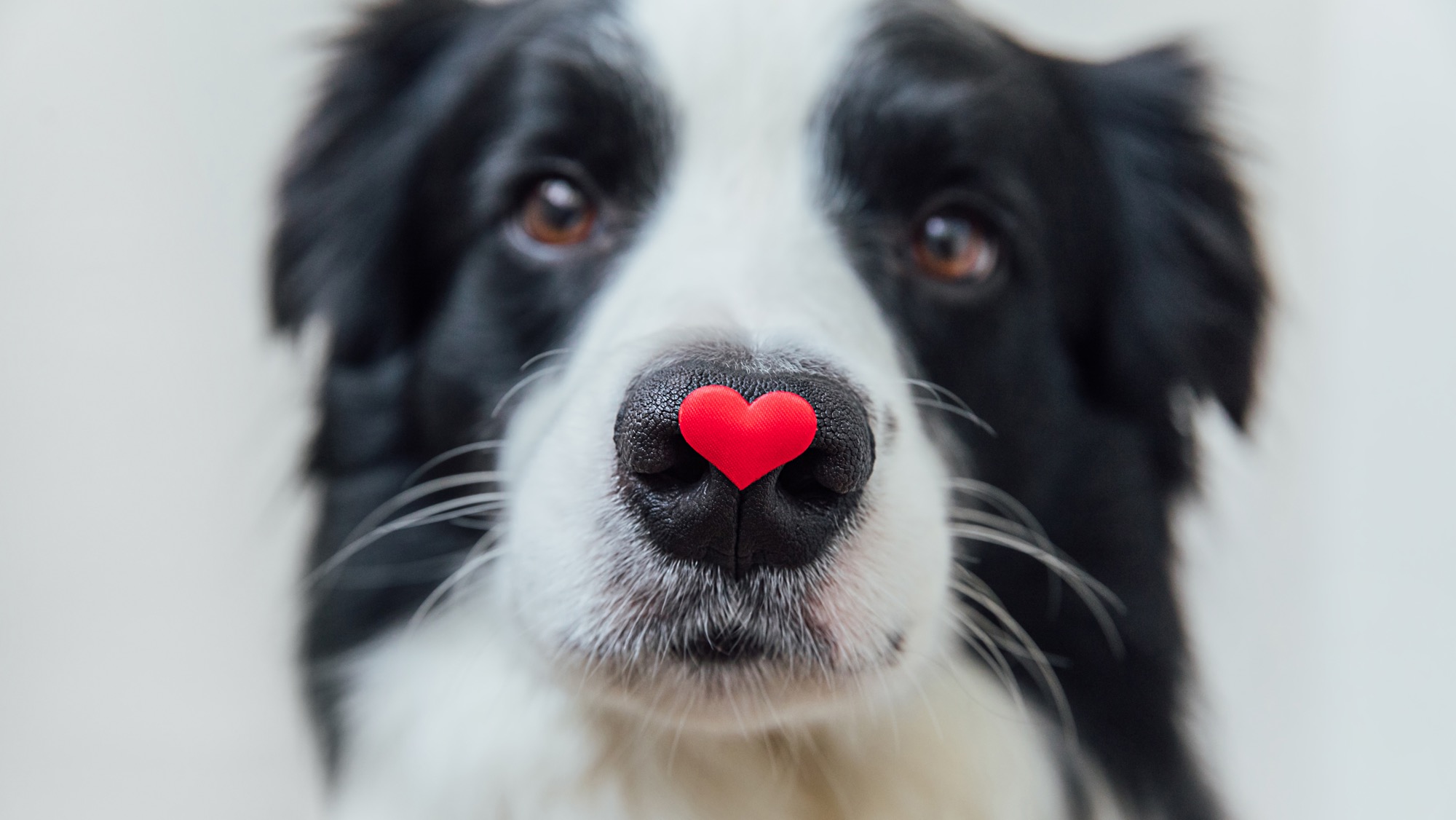 Opening hearts and minds…
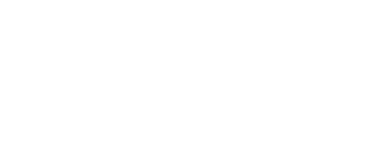 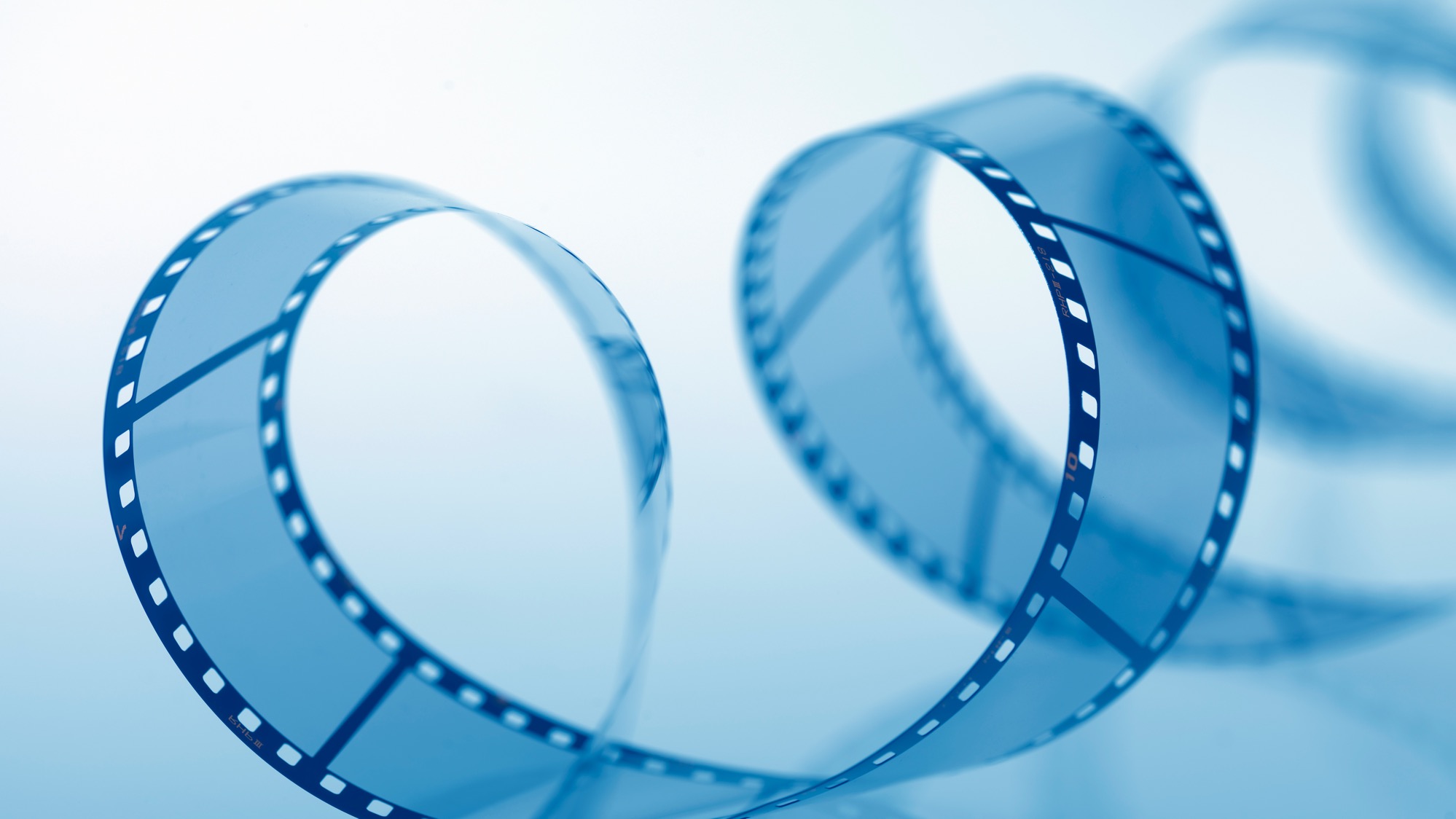 Turning negative
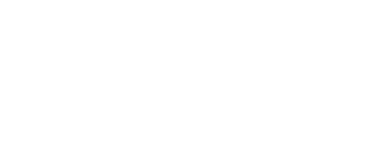 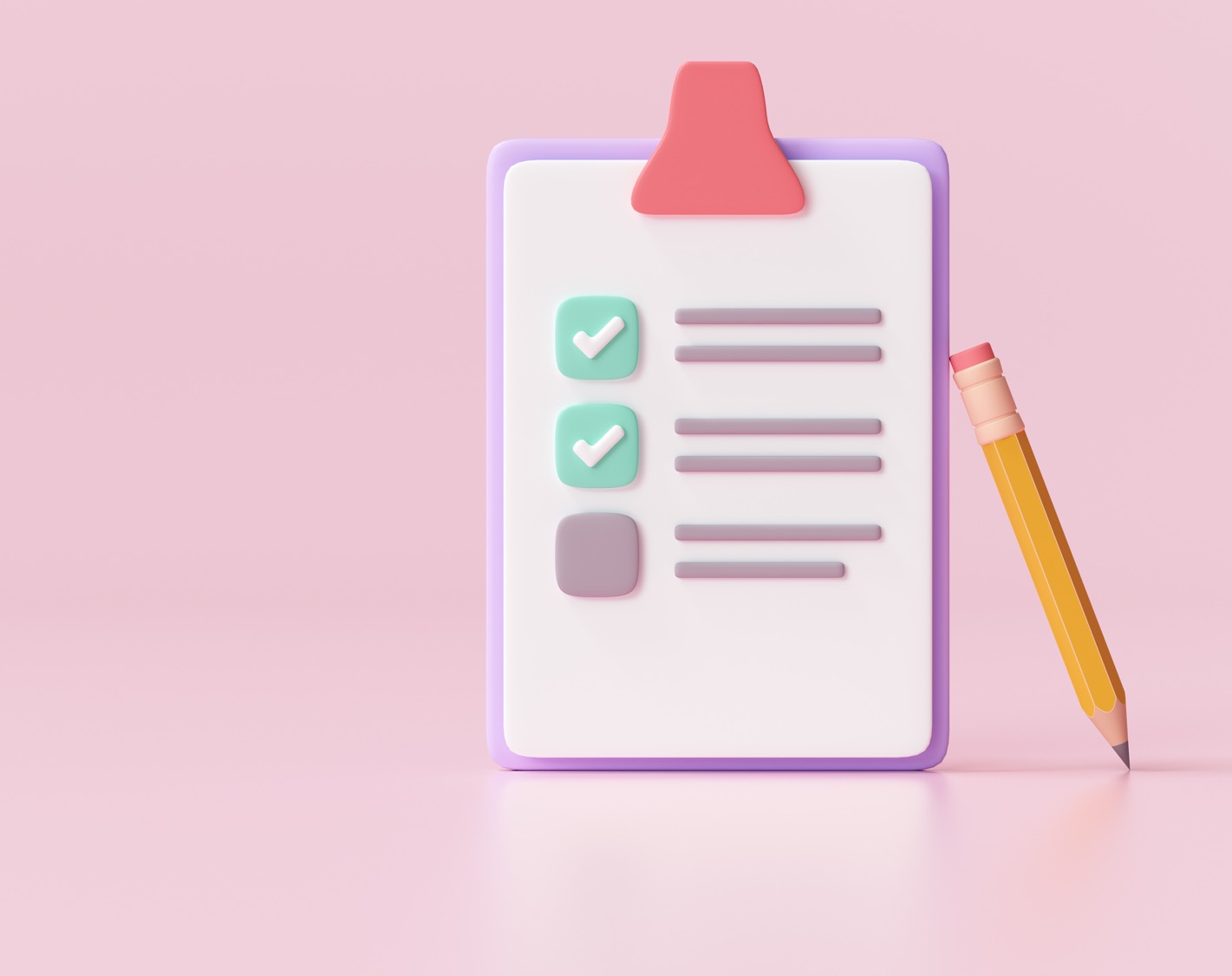 The Buyer Persona Megalist
Demographics
Firmographics
Behaviours
Personality
Interests
Language typically used
Goals
Challenges/problems
Objections
Fears
Their role and your role in it
Buying decision process
Triggers for change
Feelings about possible solutions
Trusted resources
Where they can be found
What do they like
What do they not like
Personal preferences that tell you something
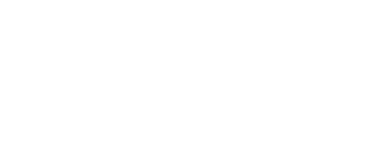 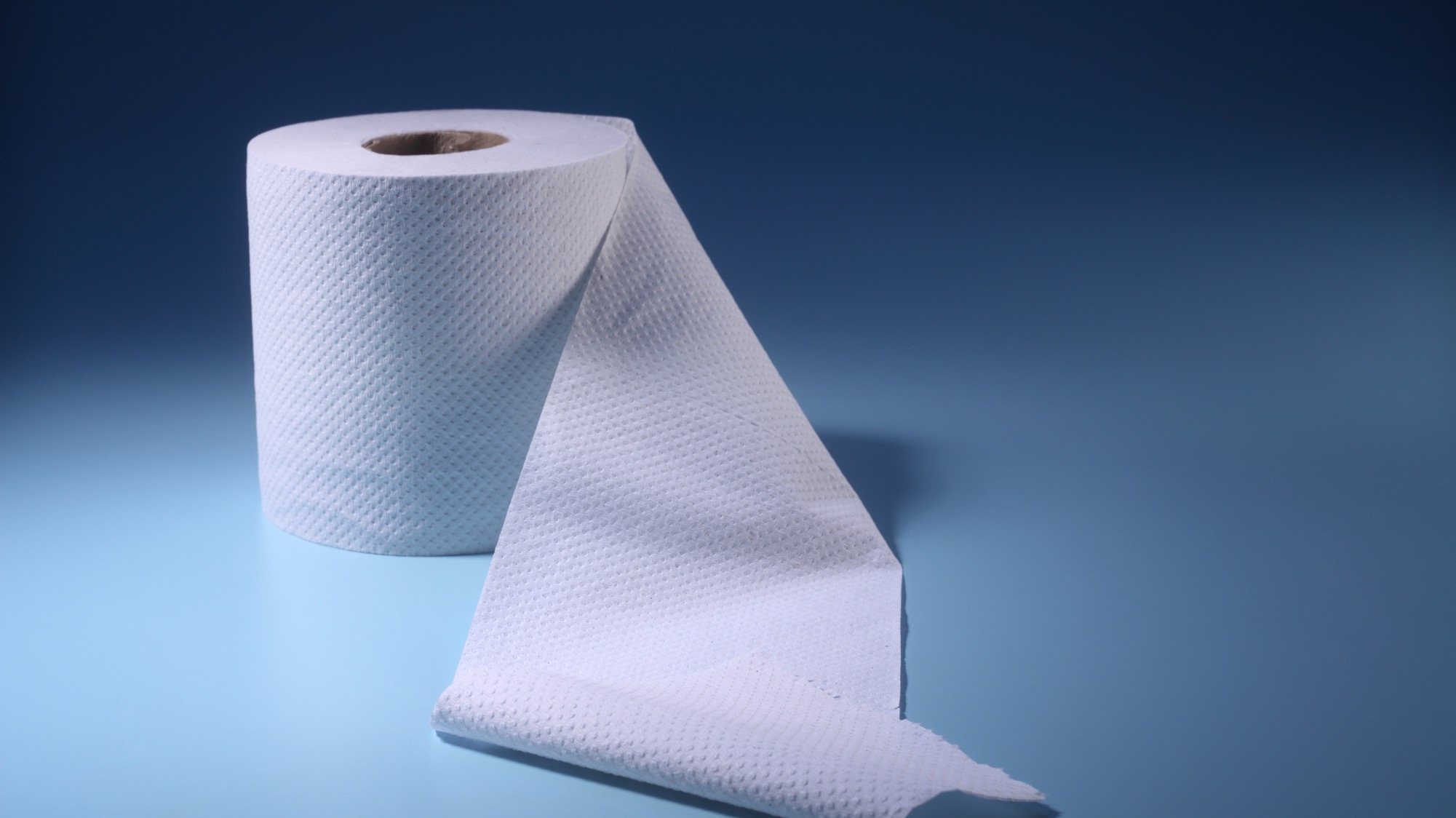 Don’t be afraid to be specific
[Speaker Notes: 70% doesn’t use – not all of those who do use Andrex]
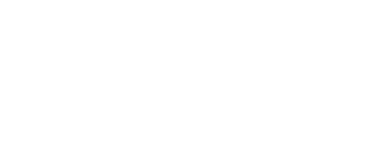 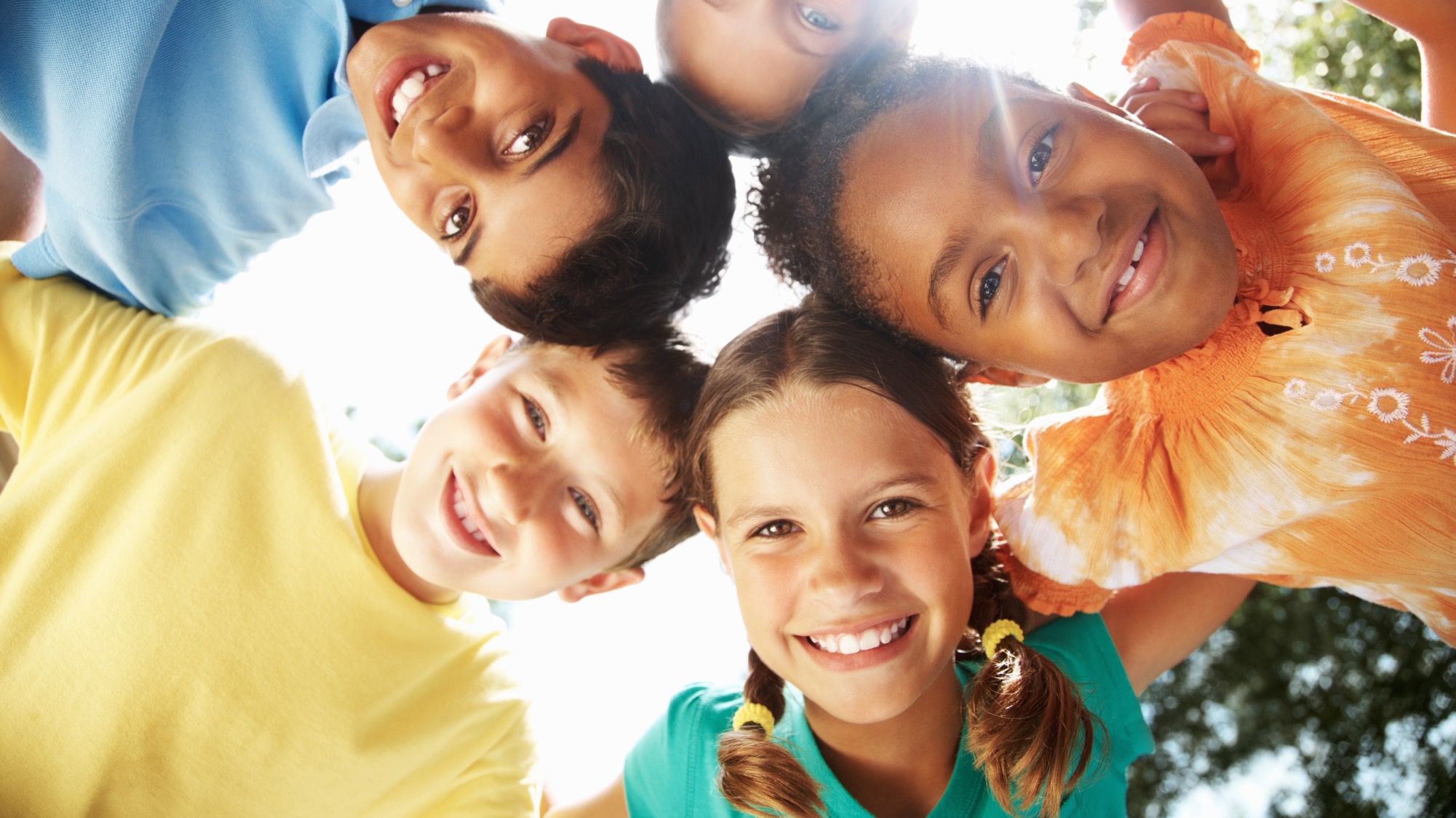 Your aim is to find and win your tribe
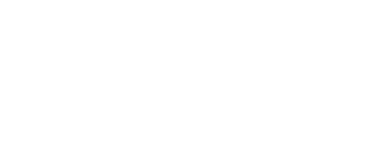 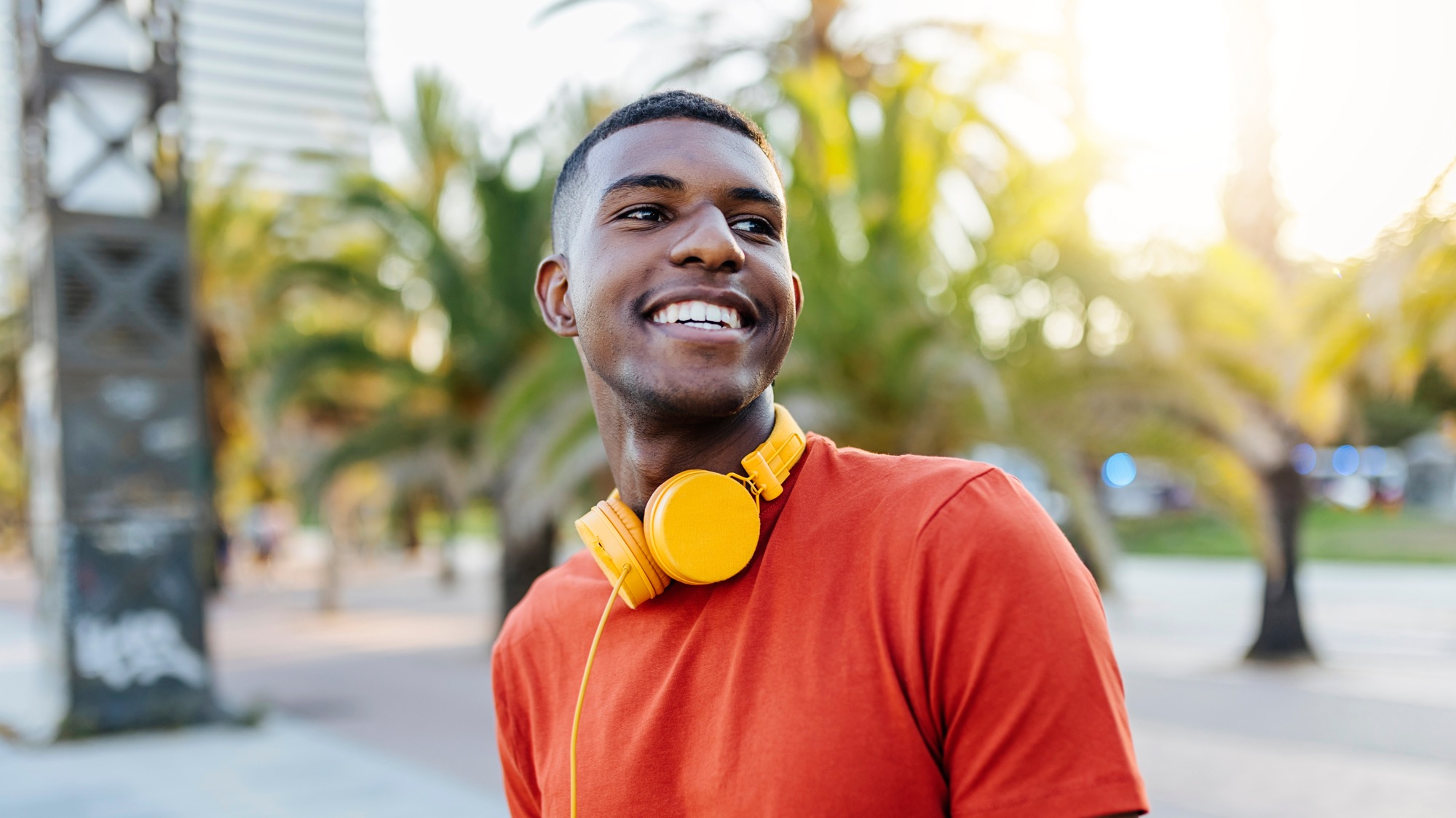 Why you and you alone?
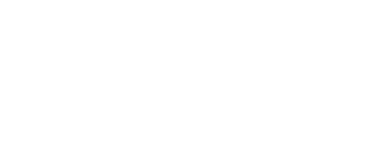 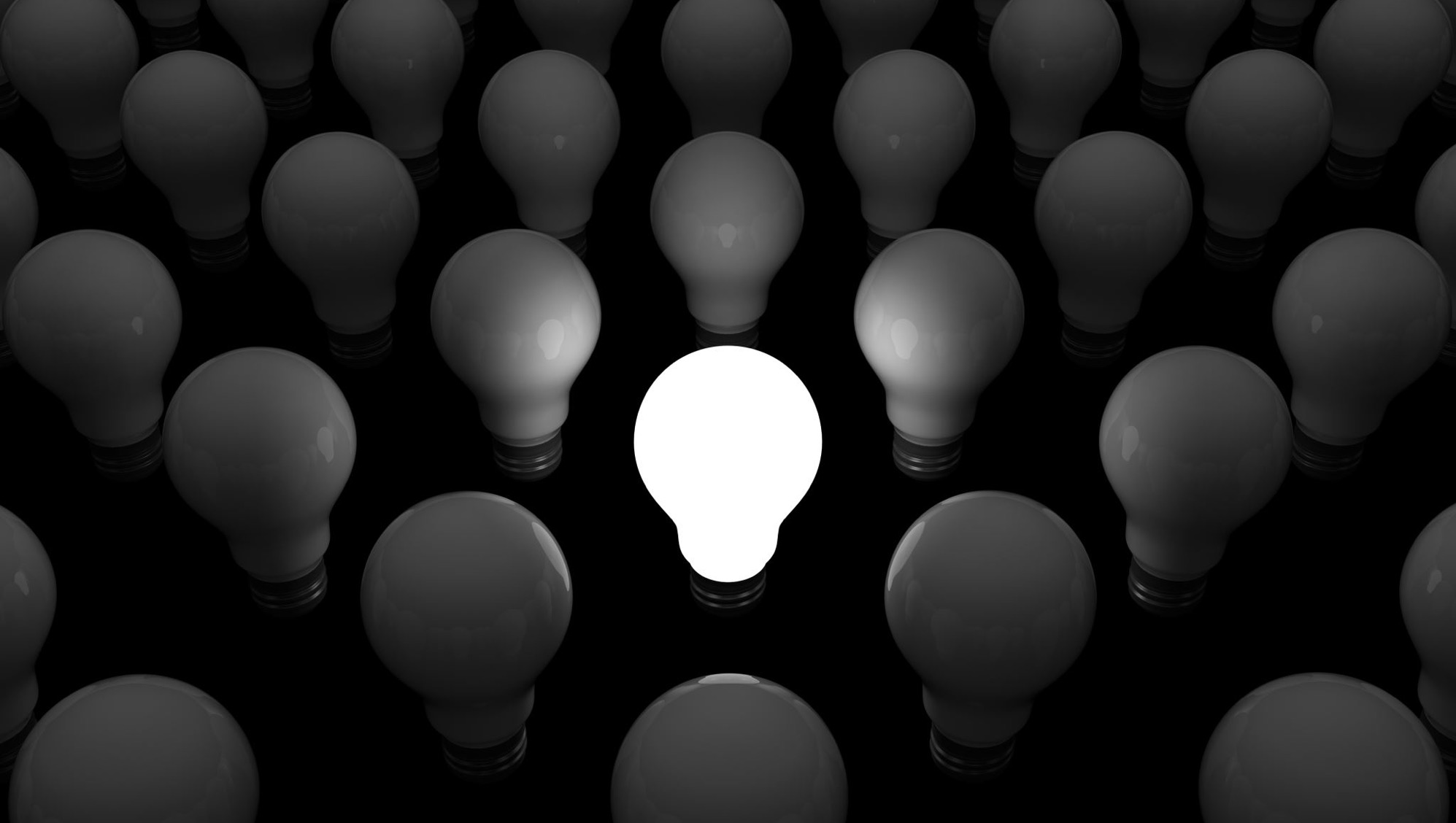 How does your uniqueness address their needs?
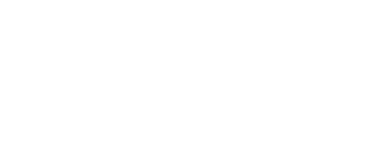 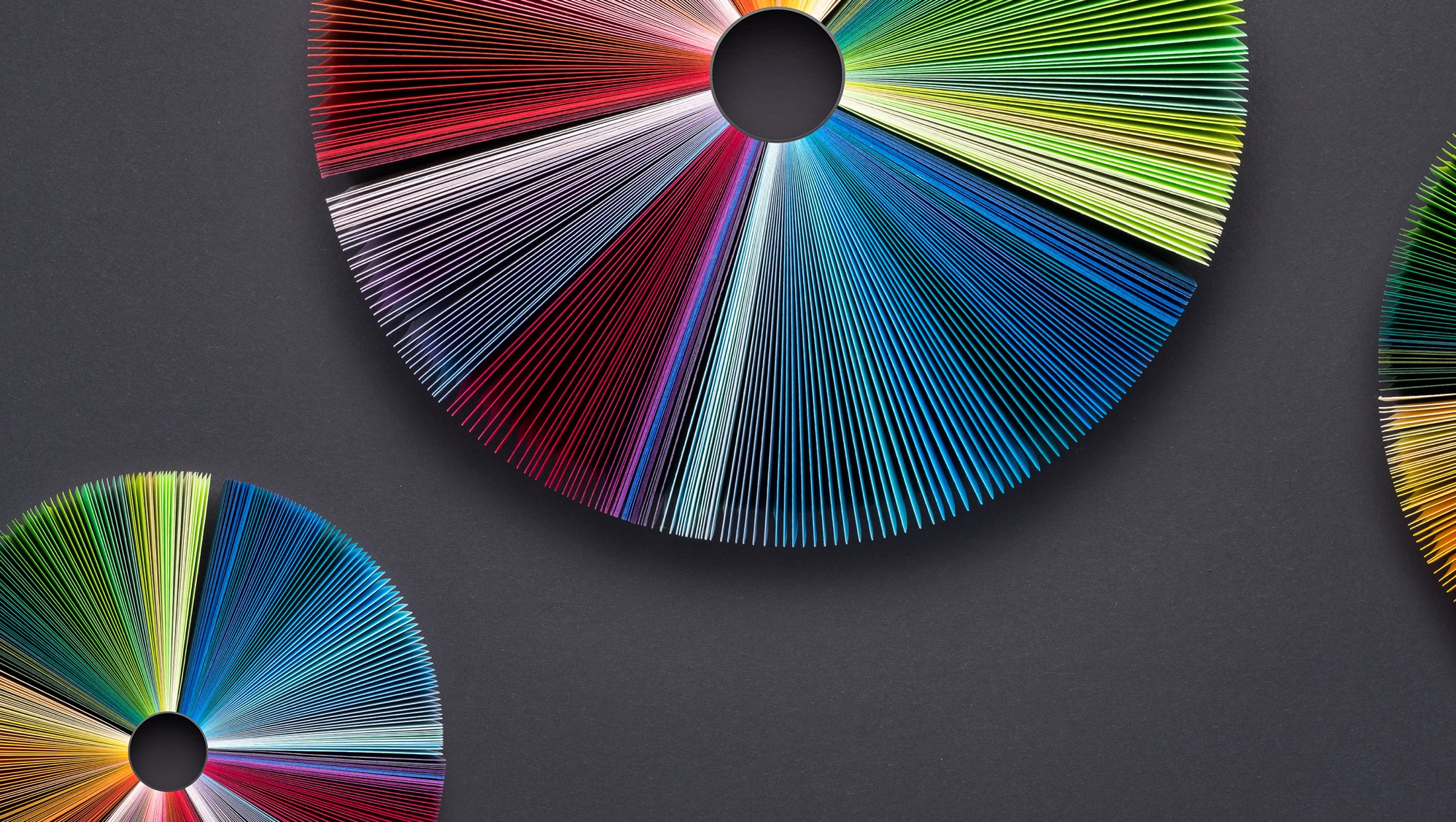 Crafting killer creative
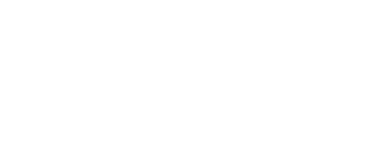 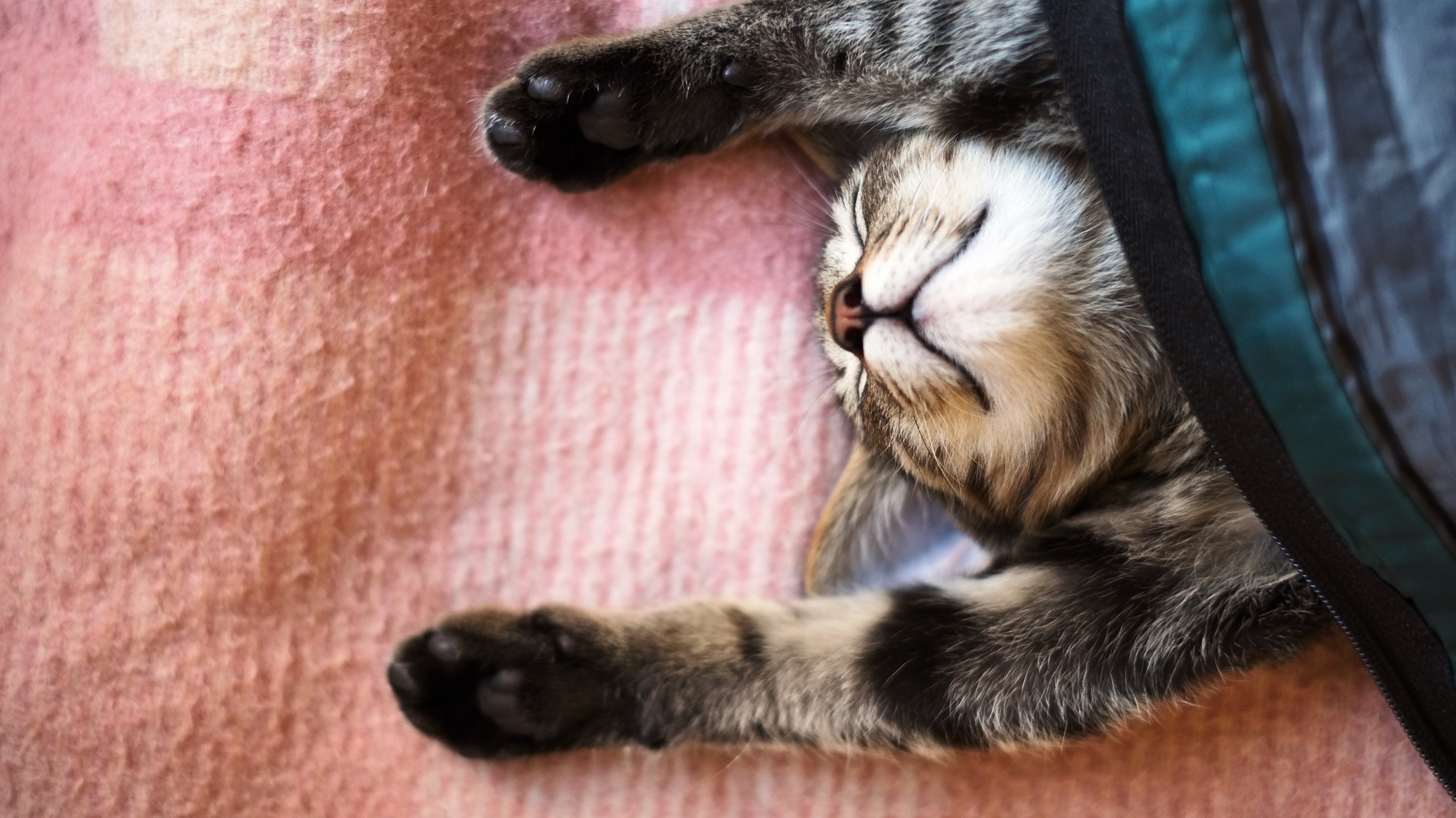 Sell the dream or nix the nightmares
[Speaker Notes: They don’t want a box of wine of a bank account, they want how you make them feel, what you’re going to help them achieve]
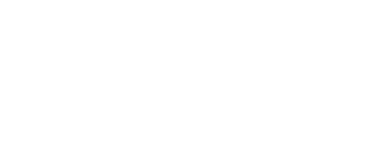 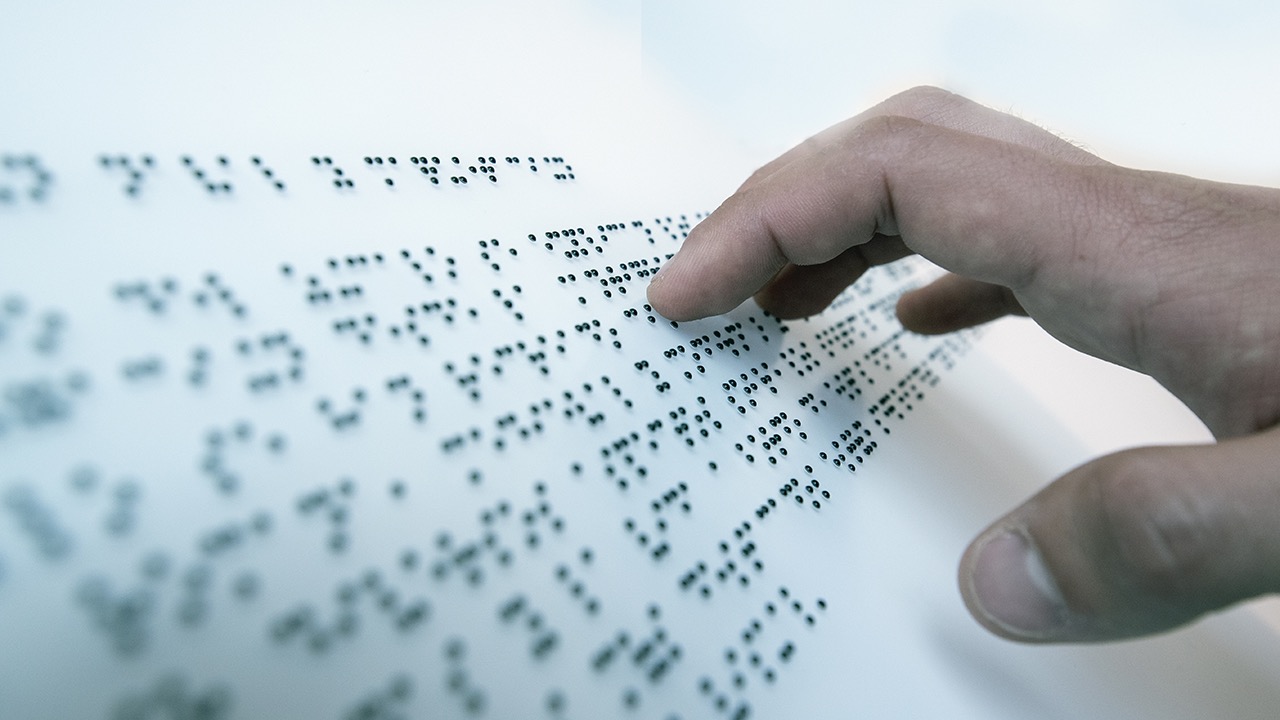 Speak to their needs in their language
[Speaker Notes: Important to phrase things in the words they’re likely to use]
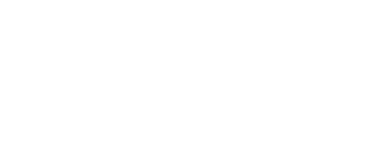 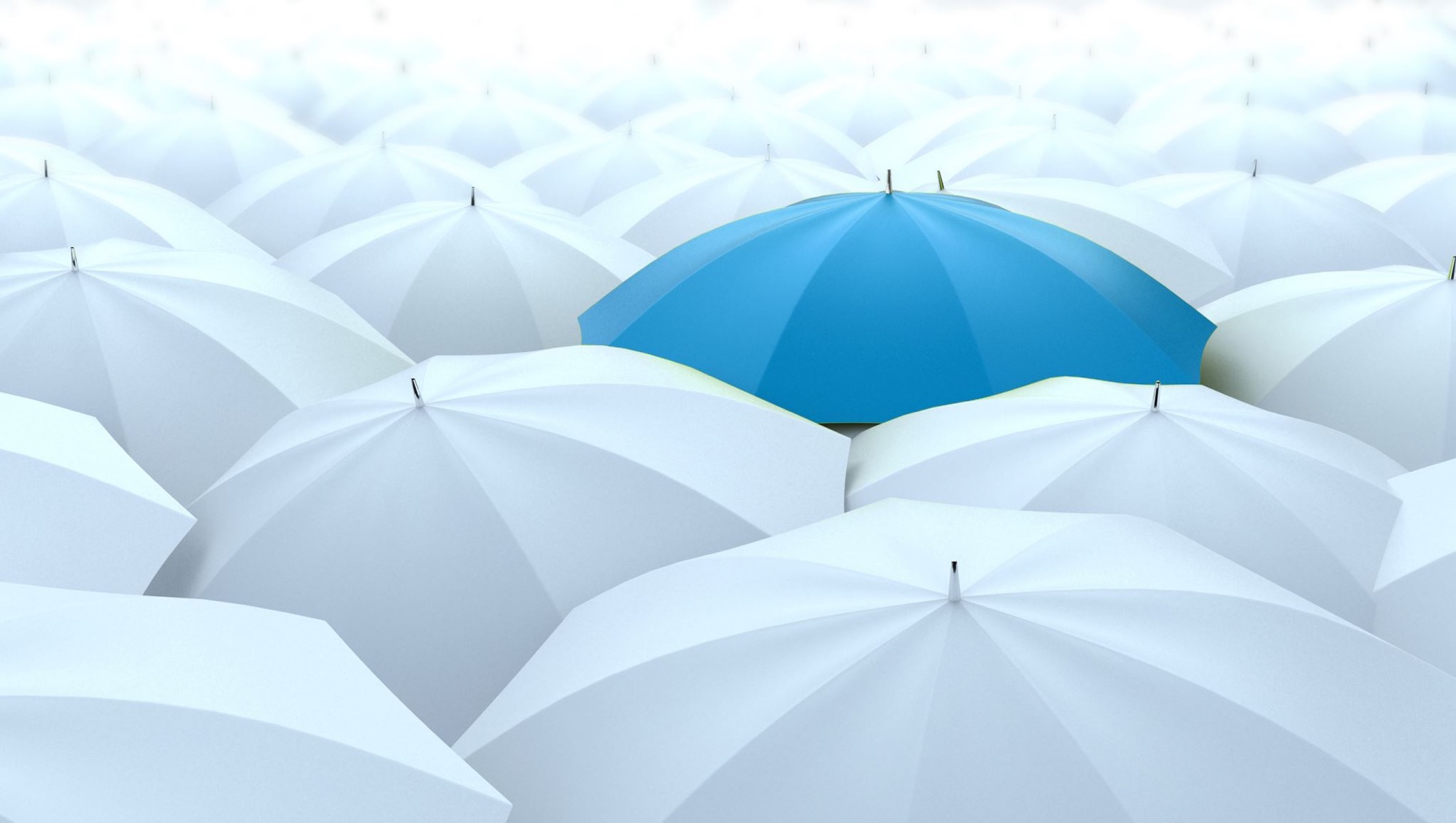 Don’t just say you’re unique, prove it.
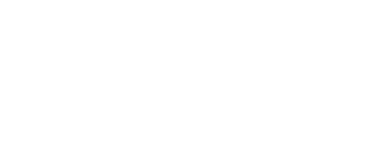 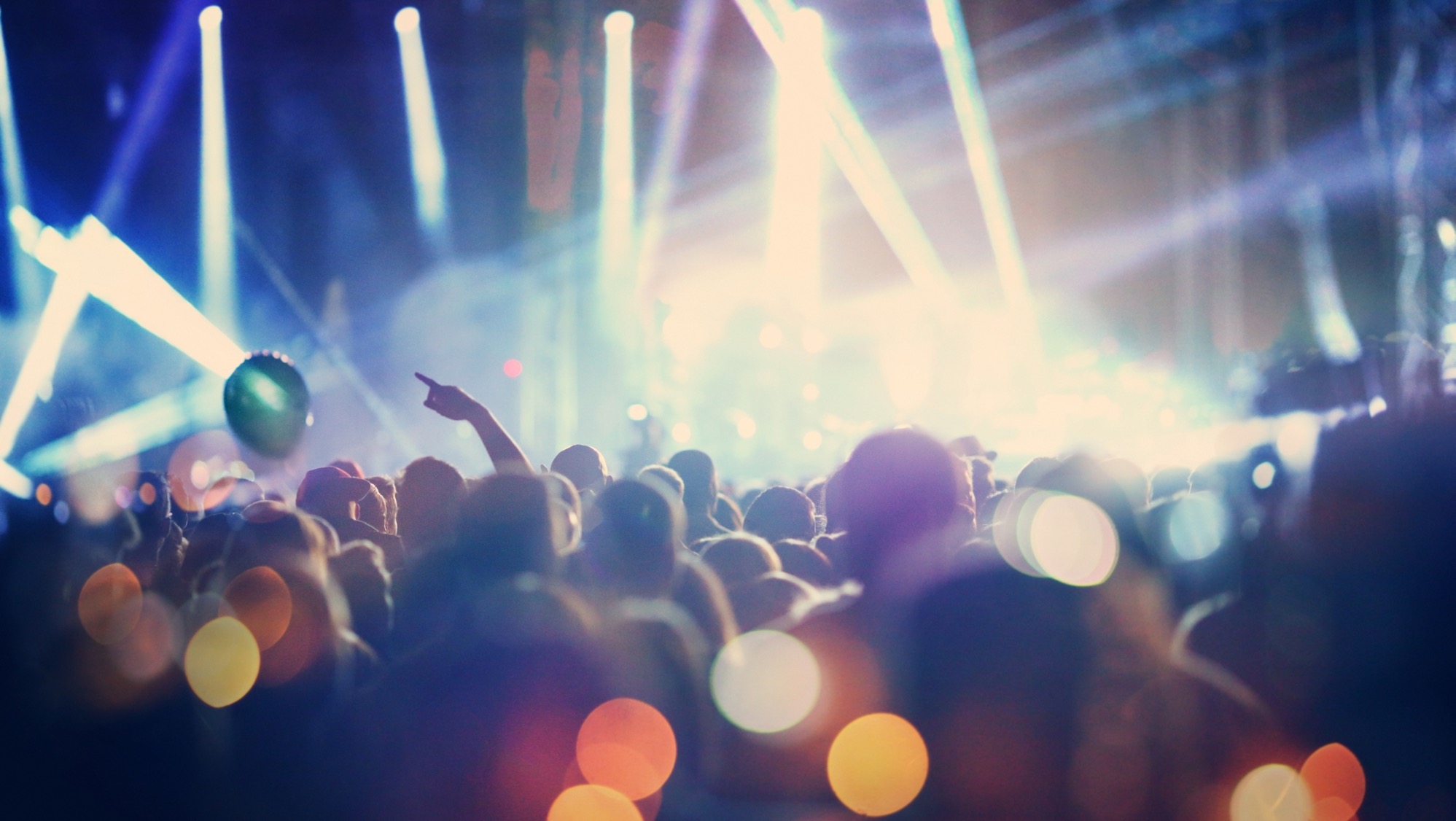 Then provide a low-risk way to experience it
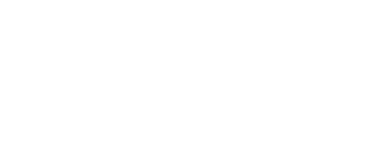 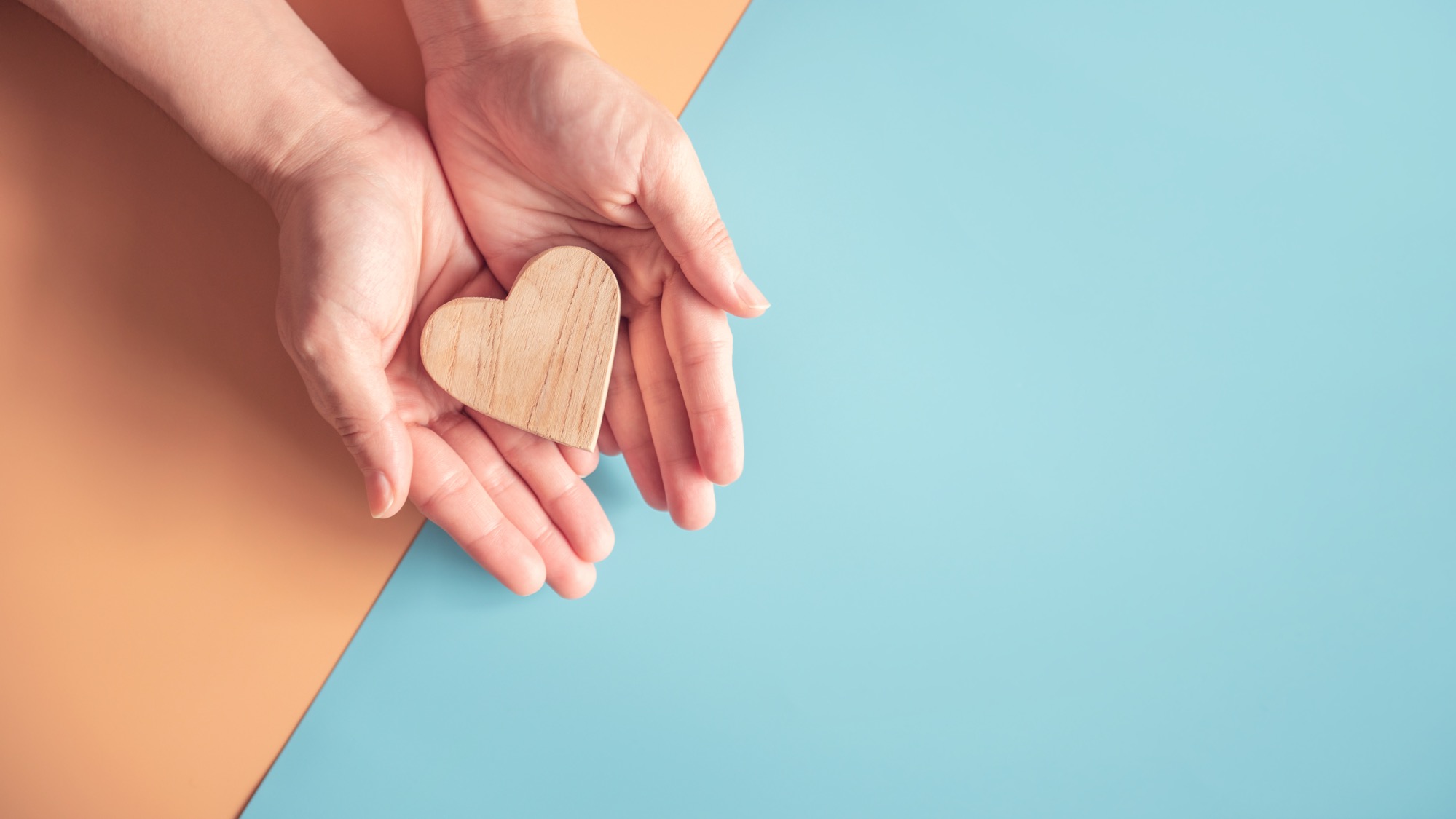 Freebies
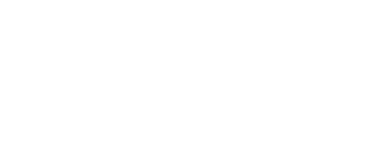 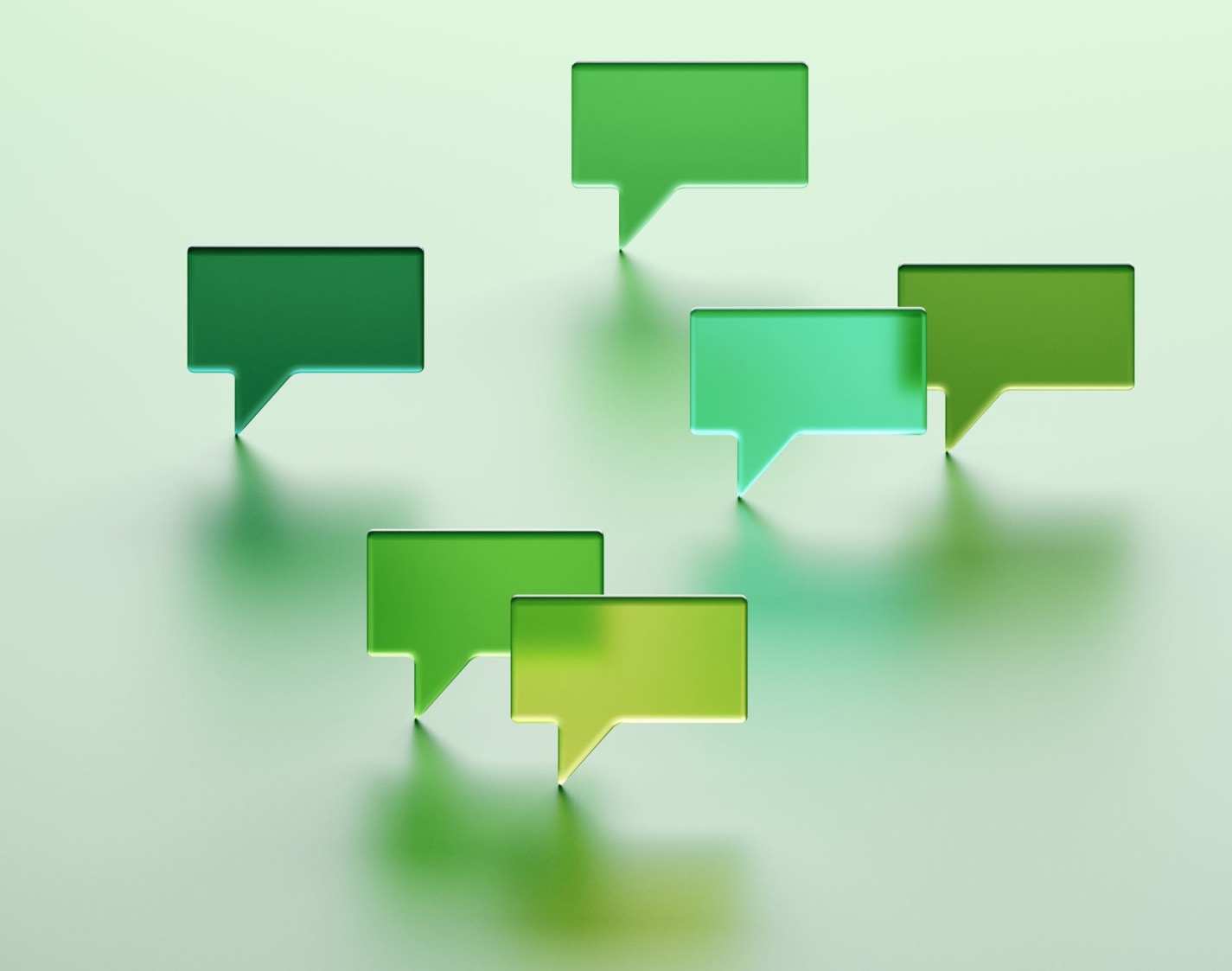 emma@wearegenius.co.uk
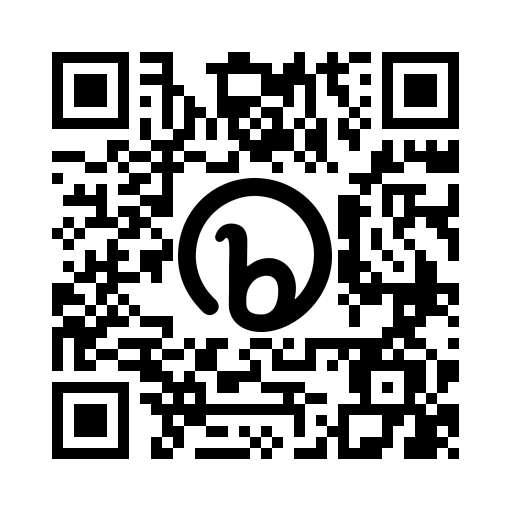 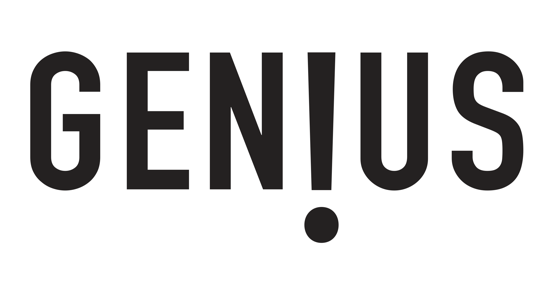 bit.ly/brandbenchmark
[Speaker Notes: Ready to find out where you are? Take 5 minutes to do this and then we’ll move into Q&A.]